WELCOME
পরিচিতি
মোঃ আশরাফ আলী
সহকারি অধ্যাপক
মোবাইল-01714440744
ই-মেইল –ashrafalisbmc@gmail.com
সালেহা বেগম মহিলা ডিগ্রি কলেজ
 হরিণাকুণ্ডু -7310,ঝিনাইদহ ।
চিত্র/ভিডিও লক্ষ্য কর
আজকের পাঠ
আদর্শ গ্যাস ও গ্যাসের গতি তত্ত্ব
শিখনফল
১।আদর্শ গ্যাস কী ব্যাখ্যা করতে পারবে।
২। বয়েল সূত্র , চার্লসের সূত্র ও গ্যাসের চাপীয় সূত্র
    ব্যাখ্যা করতে পারবে।
৩।বয়েল ও চার্লস সূত্রের সমন্বয়ে PV = nRT         সমীকরণ প্রতিষ্ঠা করতে পারবে।
আদর্শ গ্যাস
যে সকল গ্যাস সকল তাপমাত্রা ও চাপে বয়েল ও চার্লসের সূত্র পুরোপুরি মেনে চলে তাদেরকে আদর্শ গ্যাস বলে।
আদর্শ গ্যাস একটি কল্পনা মাত্র। কারণ কোন গ্যাসই সকল তাপমাত্রা ও চাপে বয়েল ও চার্লসের সূত্র মেনে চলেনা ।কেবল মাত্র নিম্নচাপ  ও উচ্চ তাপমাত্রার কোন গ্যাসের ক্ষেত্রে বয়েল ও চার্লসের সূত্র প্রযোজ্য ।
বয়েলের সূত্র
চিত্রটি লক্ষ্য করঃ
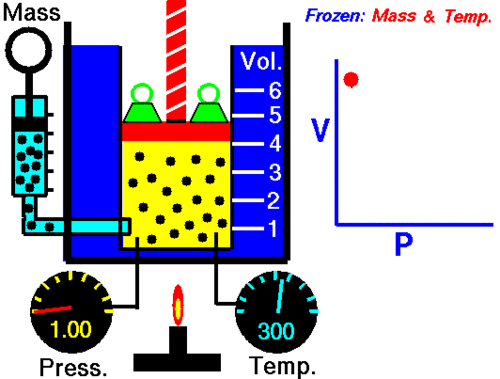 চার্লসের সূত্র
চিত্রটি লক্ষ্য করঃ
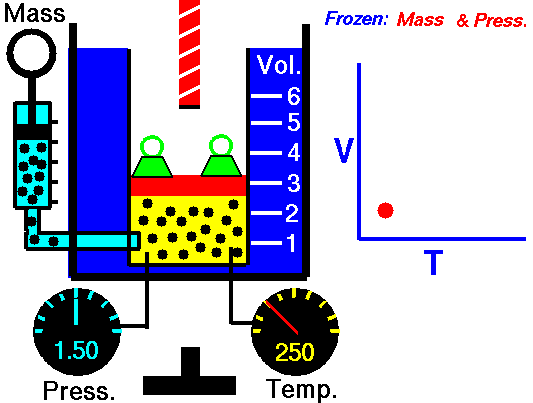 চাপীয় সূত্র
চিত্রটি লক্ষ্য করঃ
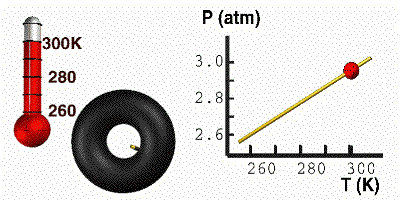 আদর্শ গ্যাস সমীকরণ
মূল্যায়ন
১। আদর্শ গ্যাস কাকে বলে?
২। বয়েলের সূত্রে কী স্থির থাকে?
একক কাজ
১।চার্লসের সূত্রটি লিখ।
২।চাপীয় সূত্রটি লিখ।
দলীয় কাজ
ক -দলঃ স্থির উষ্ণতায় কত চাপ প্রয়োগ করলে একটি গ্যাসের আয়তন এর স্বাভাবিক চাপের আয়তনের তিন গুণ হবে ?
বাড়ির কাজ
১।  যদি R = 8.31J/Kg.mol  হয় তবে 72cm পারদ চাপে  এবং 270c তাপমাত্রায়  20gm অক্সিজেনের আয়তন কত হবে?
আল্লাহ হাফেজ
ধন্যবাদ